Practical parametrization of two-pole structure
周智勇
东南大学

in collaboration with Junxi Cui and Zhiguang Xiao
2025年4月12日，湖南师范大学，长沙
Background
How to describe a resonance
The simplest Breit-Wigner
Or Breit-Wigner distribution with energy-dependent width
Blatt-Weisskopf Barrier Factors
by Hippel and Quigg (1972)
2
Motivation
What we should know about Breit-Wigner distribution in the experimental analysis
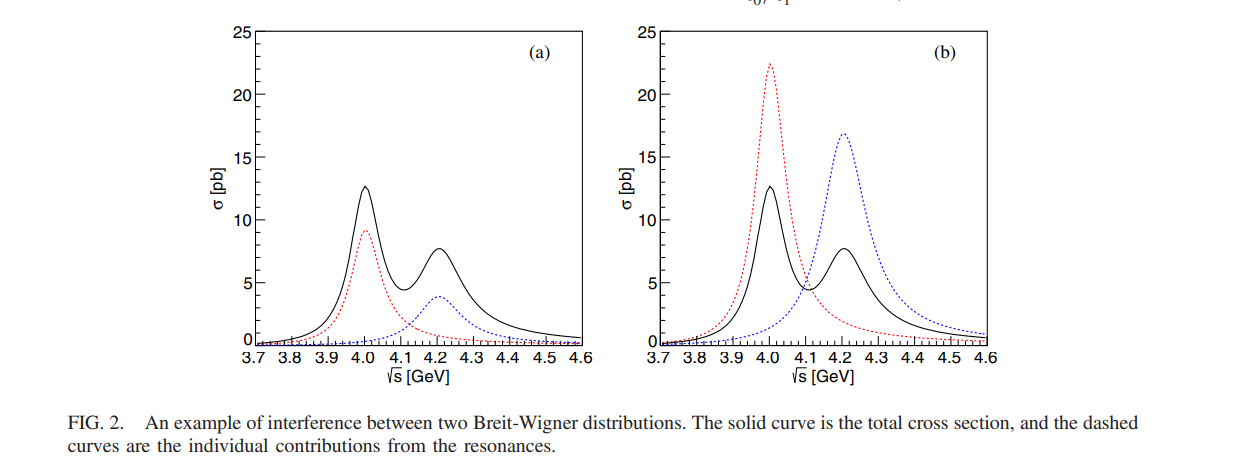 K. Zhu et. al., IJMPA 26, 4511 (2011)
 A. D. Bukin, arXiv:0710.5627
 X. Han and C. P. Shen, CPC 42, 043001 (2018)
 Y. Bai and D.Chen, PRD 99, 072007
3
PRD 99, 072007
Motivation
What we should know about Breit-Wigner distribution in the experimental analysis
Only distribution, no analyticity
Multi-solution ambiguity
No constraints from unitrarity
4
Background
How to describe a resonance
黎曼面结构
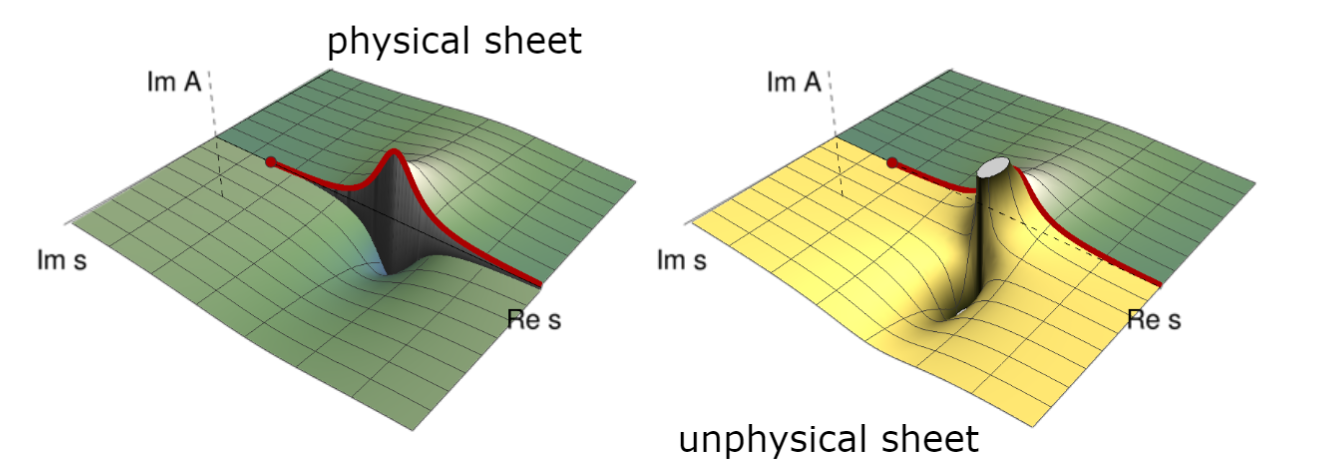 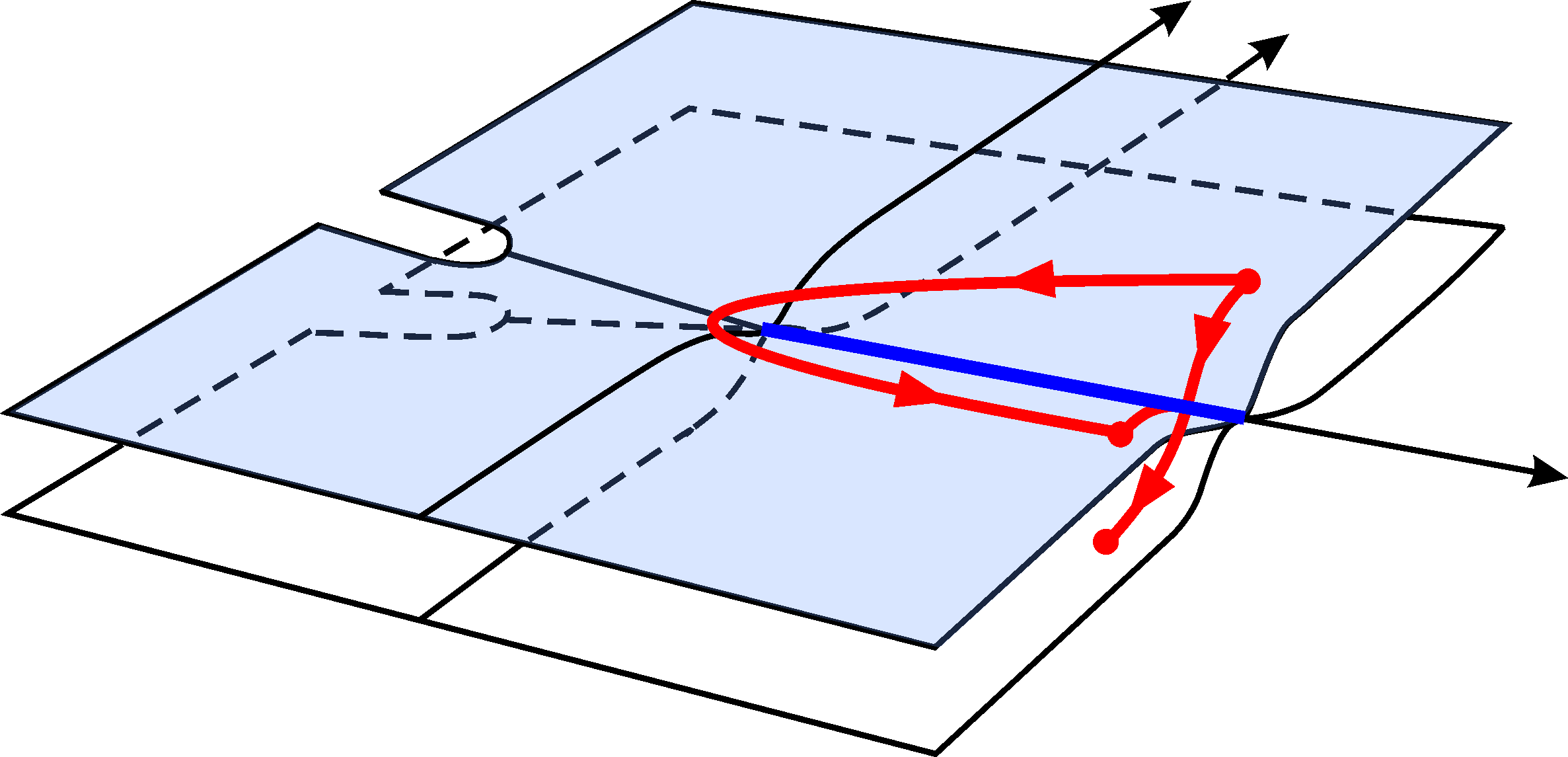 Unitarity and analyticity
PDG  review
5
Friedrichs-Lee model
Background
Gamow态的数学基础
  Energy eigenfunction with a complex eigenvalue, proposed by G.Gamow to understand alpha decay.
  However, in Hilbert space, a self-adjoint operator can only admit real eigenvalues. A rigorous treatment to Gamow state require an extension of Hilbert space to Rigged Hilbert space(RHS).

Friedrichs-Lee 模型
A solvable model to demonstrate the properties of Gamow state. 
Several variants:
Lee model
Fano model
Anderson model
G.Gamow , Z.Phys. 51 (1928) 204-212
A.Bohm, M.Gadella,  Dirac kets, Gamow vectors, and Gelfund Triplets, Springer Lectures Notes in Physics Vol.348, Springer, Berlin
K. O. Friedrichs, Communications on Pure and Applied Mathematics 1, 361 (1948).
T. D. Lee, Phys. Rev. 95, 1329 (1954),
U. Fano, Phys. Rev. 124, 1866 (1961).
P. W. Anderson, Phys. Rev. 124, 41 (1961).
6
Friedrichs-Lee model
T. D. Lee, Phys. Rev. 95, 1329 (1954),
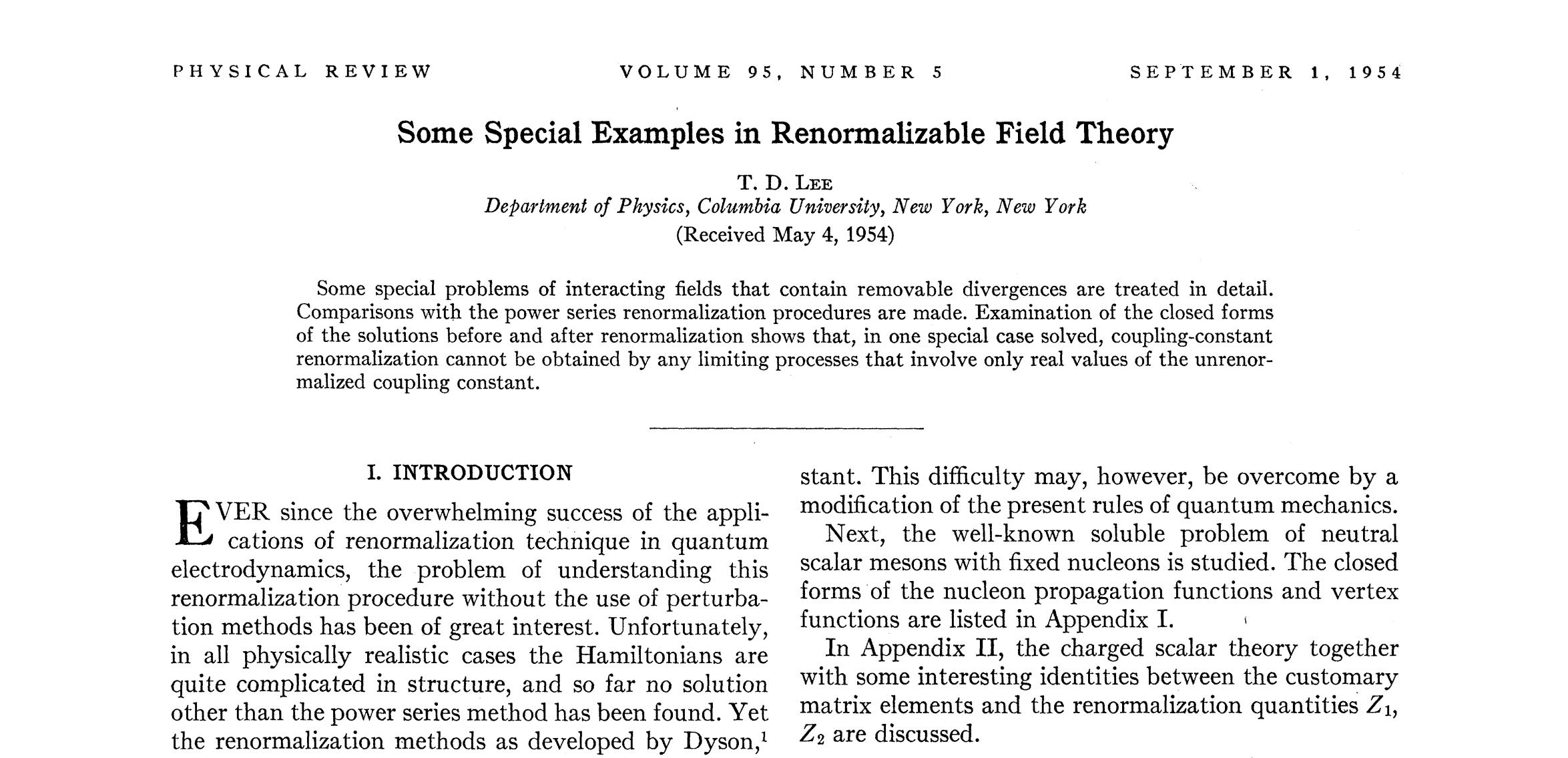 Friedrichs-Lee model
T. D. Lee, Phys. Rev. 95, 1329 (1954),
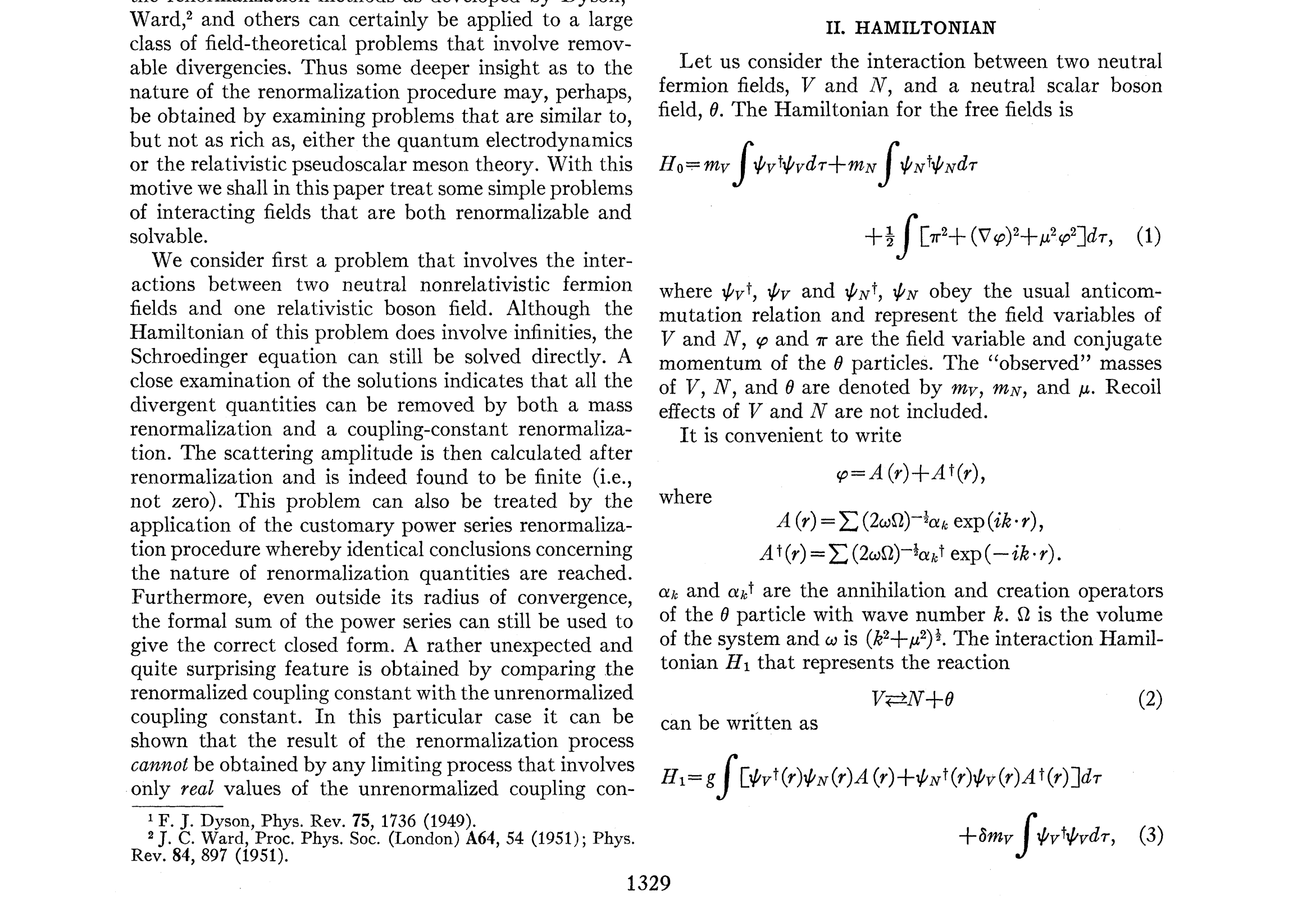 Friedrichs-Lee model
K. O. Friedrichs, Communications on Pure and Applied Mathematics 1, 361 (1948).
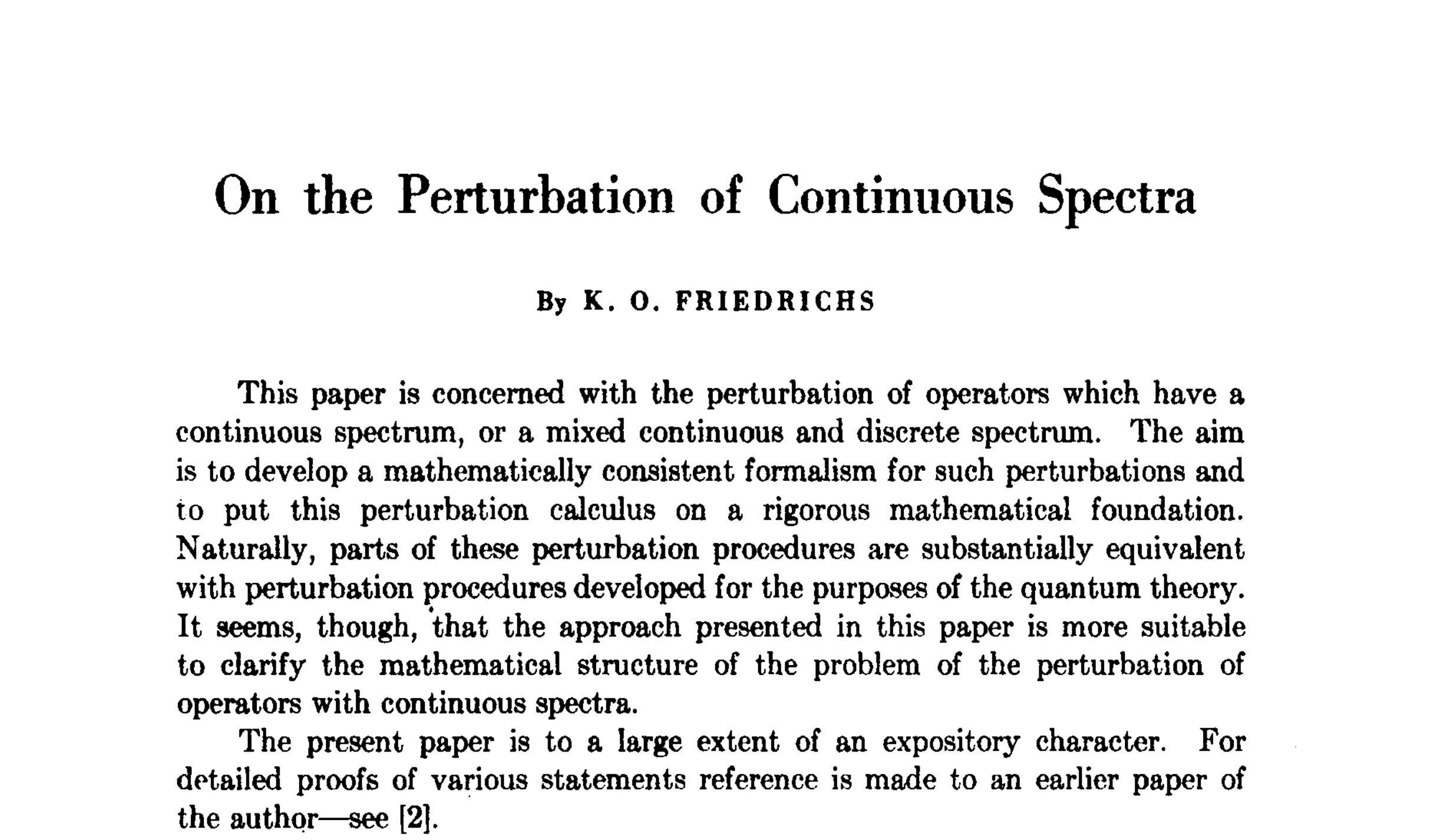 9
Extended Friedrichs-Lee-QPC scheme with multi discrete and continuous states
多粒子多道的Friedrichs-Lee-QPC框架
Arxiv: 2310.14937
Arxiv: 2304.07052
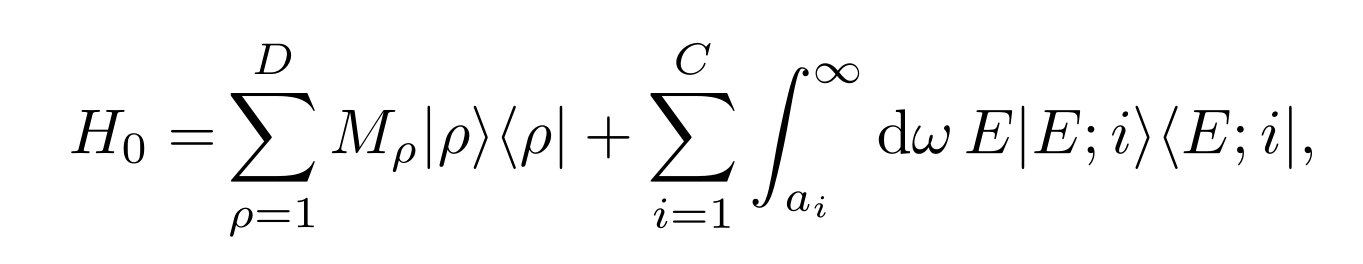 Hamiltonian
类比：
HEFT                Jia-Jun Wu
Berggren 基矢  Jian-Guo Li
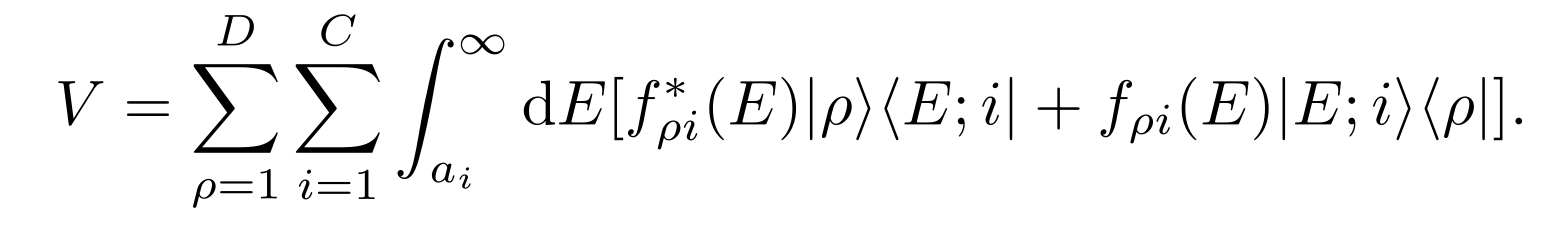 Scattering matrix
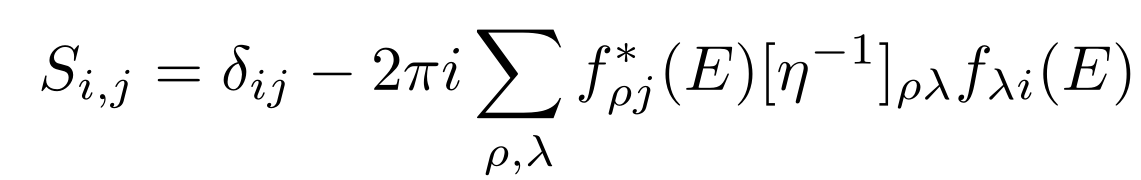 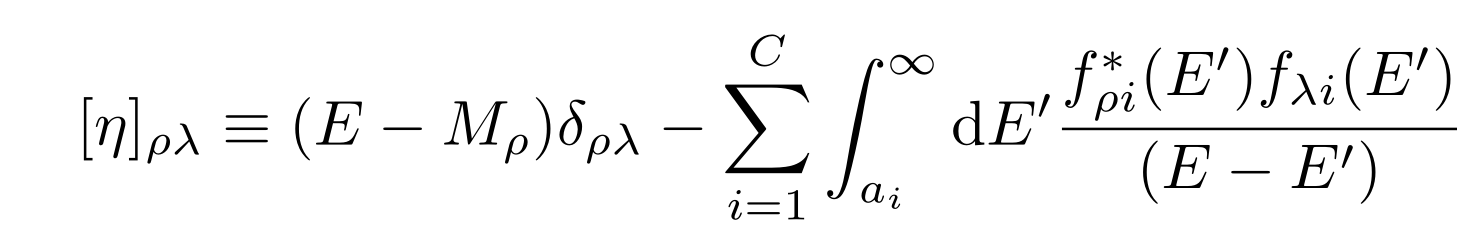 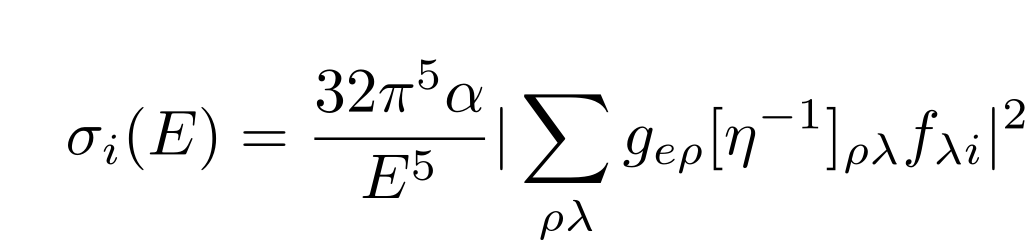 10
Lee-Friedrichs parametrization
可以在实验分析中尝试，与Breit-Wigner parametrizaiton进行比较
11
parametrization :  (1,1) case    Relativistic scenario
The (1,1) case     1 discrete state, 1 decaying channel
Scattering matrix
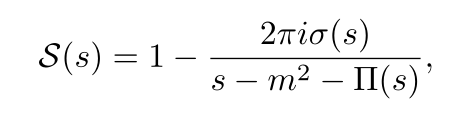 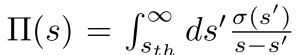 Distribution  function
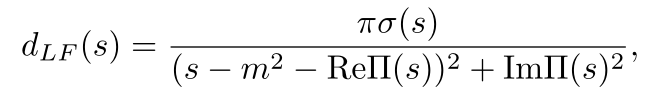 Spectrum density function?
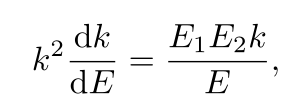 Phase space
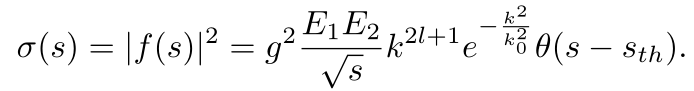 Threshold constraints
Exponential suppression
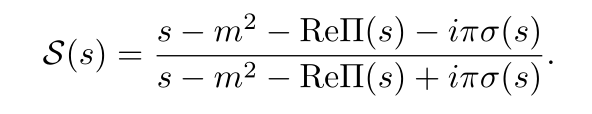 Principlevalue integral
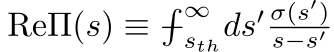 Numerically integrated
12
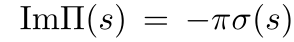 New parametrization :  (1,1) case   non-relativistic scienario
Similar equations:
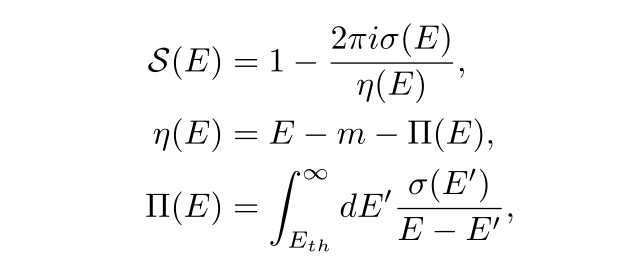 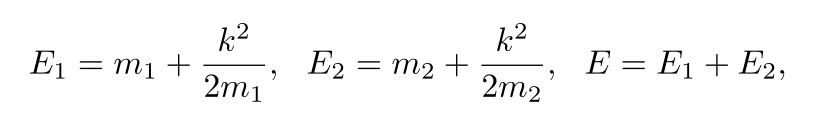 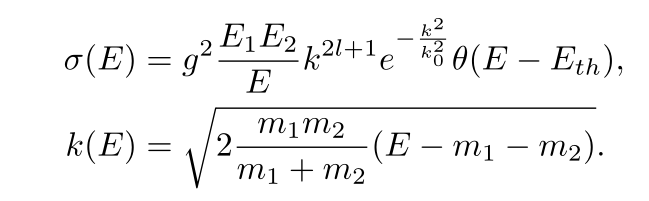 13
New parametrization :  (1,1) case   non-relativistic scienario
The dispersive integral could be analytically represented
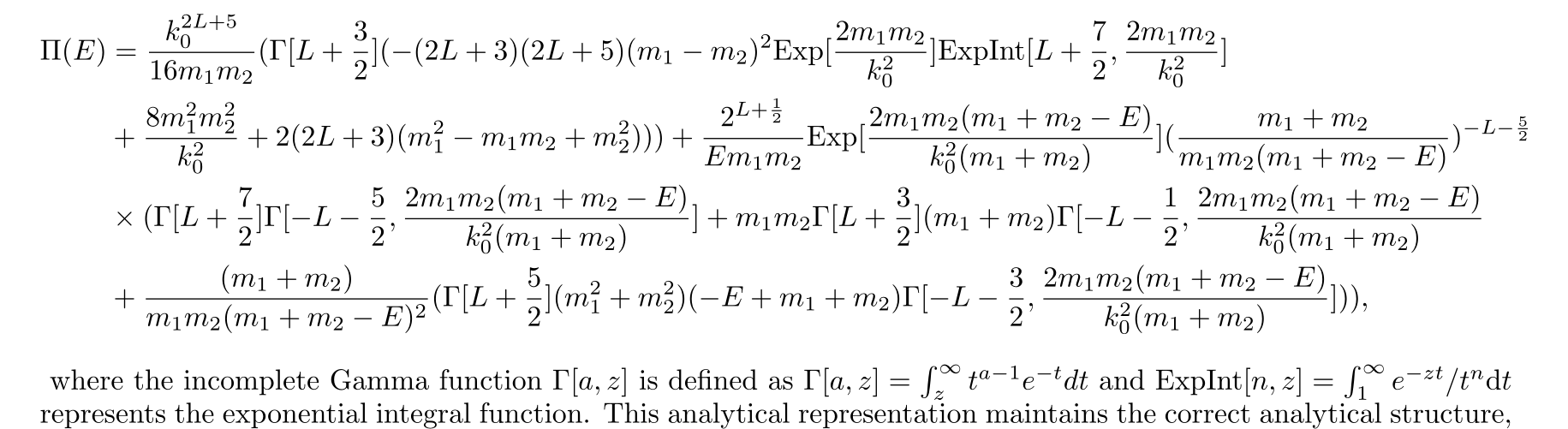 大大节省计算时间！！！
14
The（1,2)-case LF parametrization V.S.  Flatte parametrization
The (1,2) case     1 discrete state, 2 decaying channels
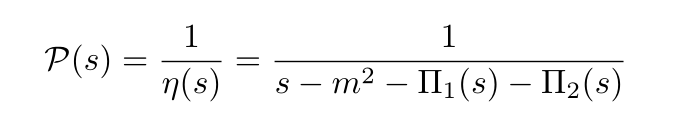 Dressed propagator
Scattering matrix
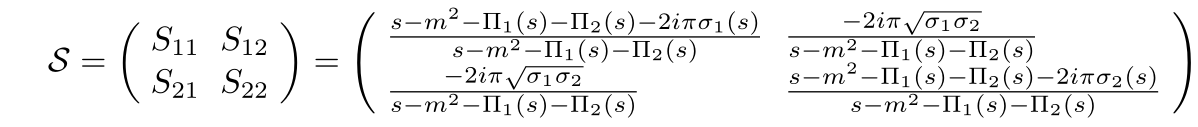 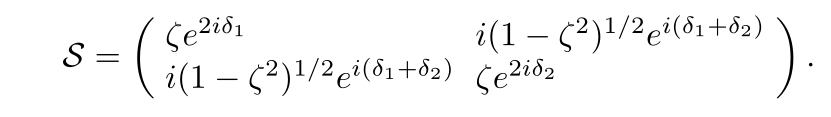 satisfy
Comparing with Flatte parametrization
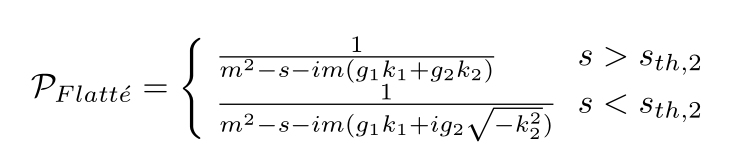 15
(2,2)-case and general case
The (2,2) case     2 discrete state, 2 decaying channels
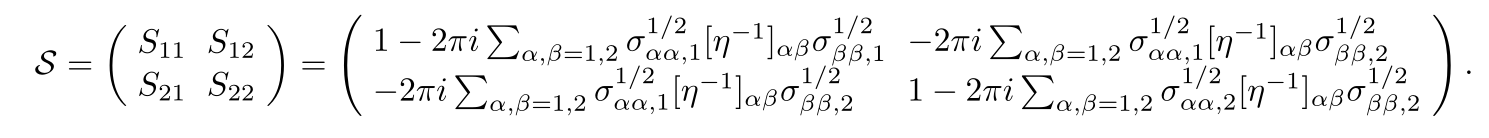 S-matrix element
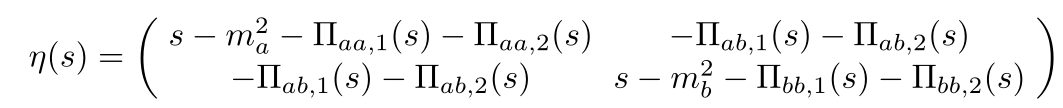 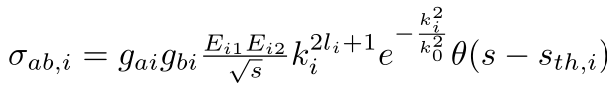 Observables: as
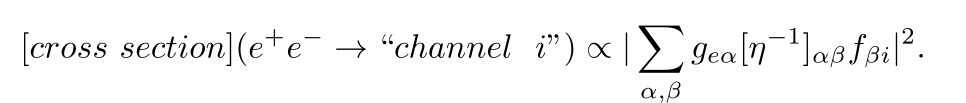 16
Poles’ structure
17
Pole structure of (1,1) case
S-matrix element
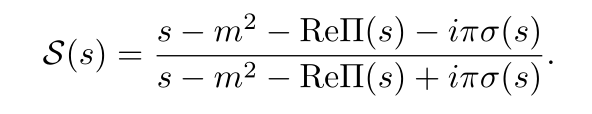 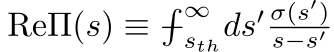 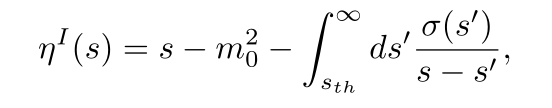 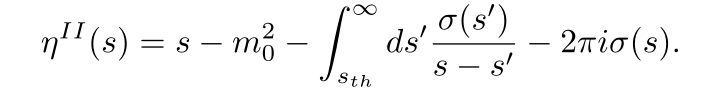 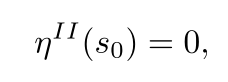 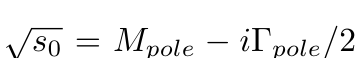 18
Sum rule of Phase shift for two-pole structure
Lineshapes of different parameter sets
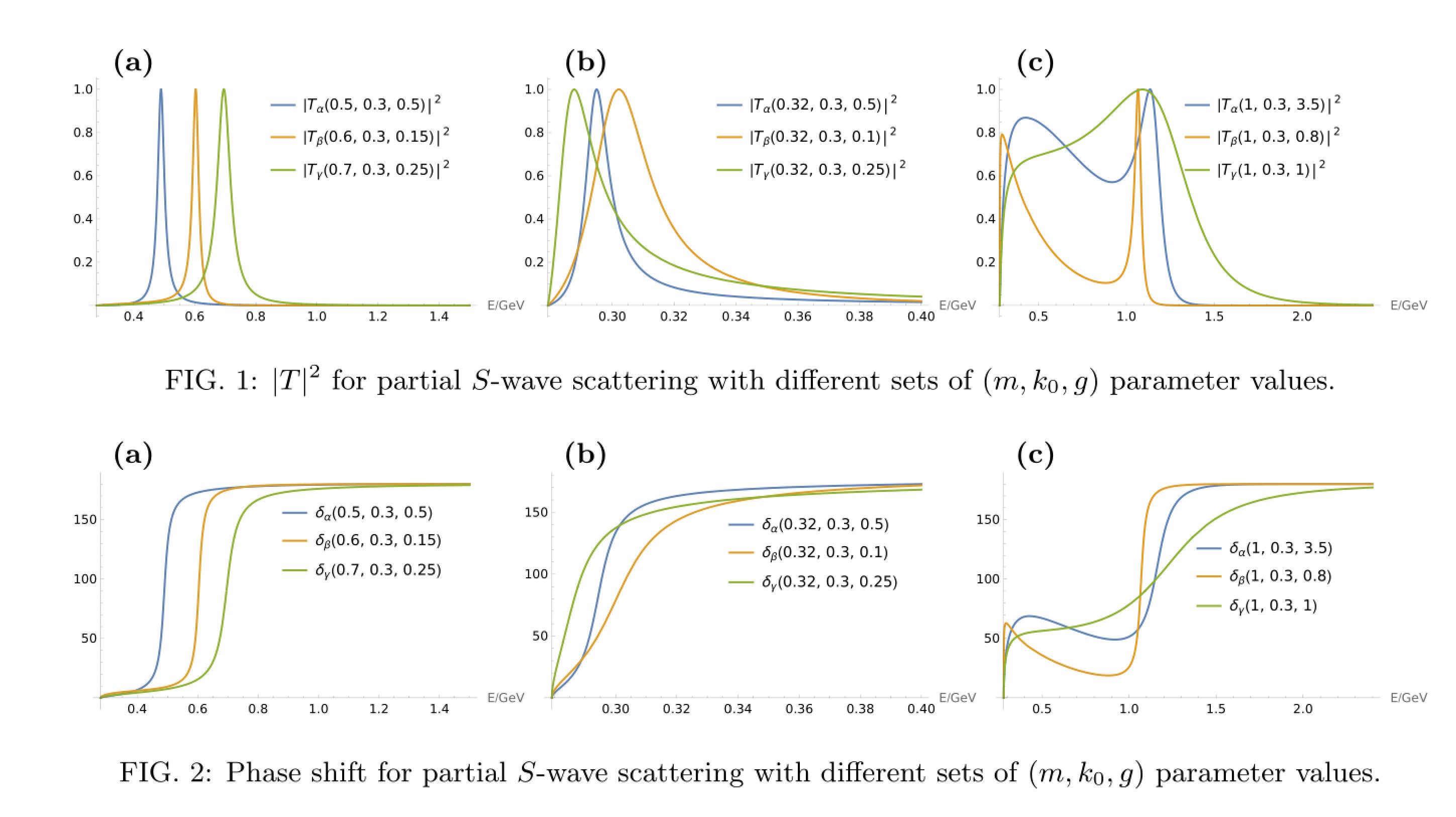 19
Several examples
20
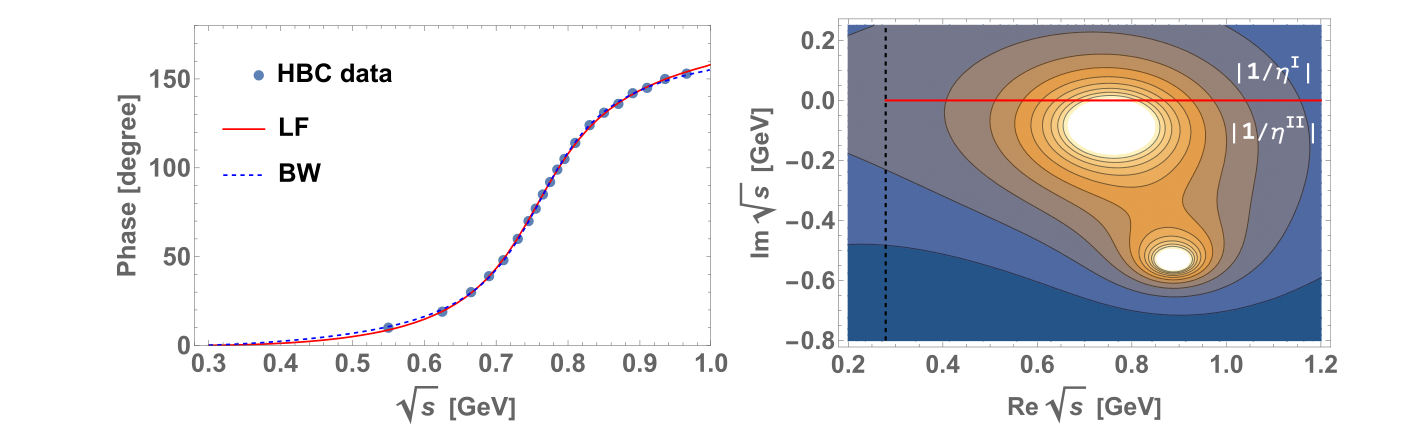 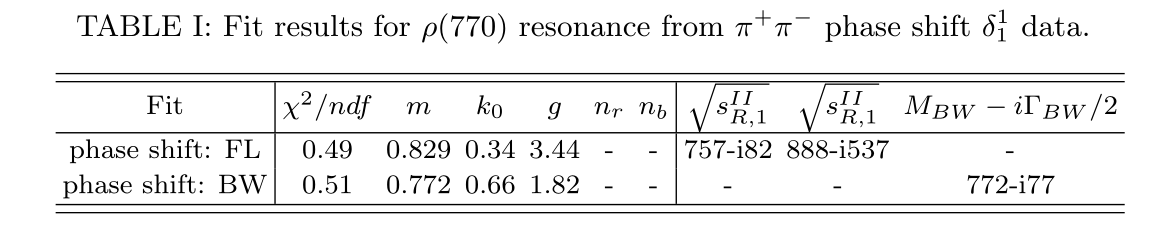 21
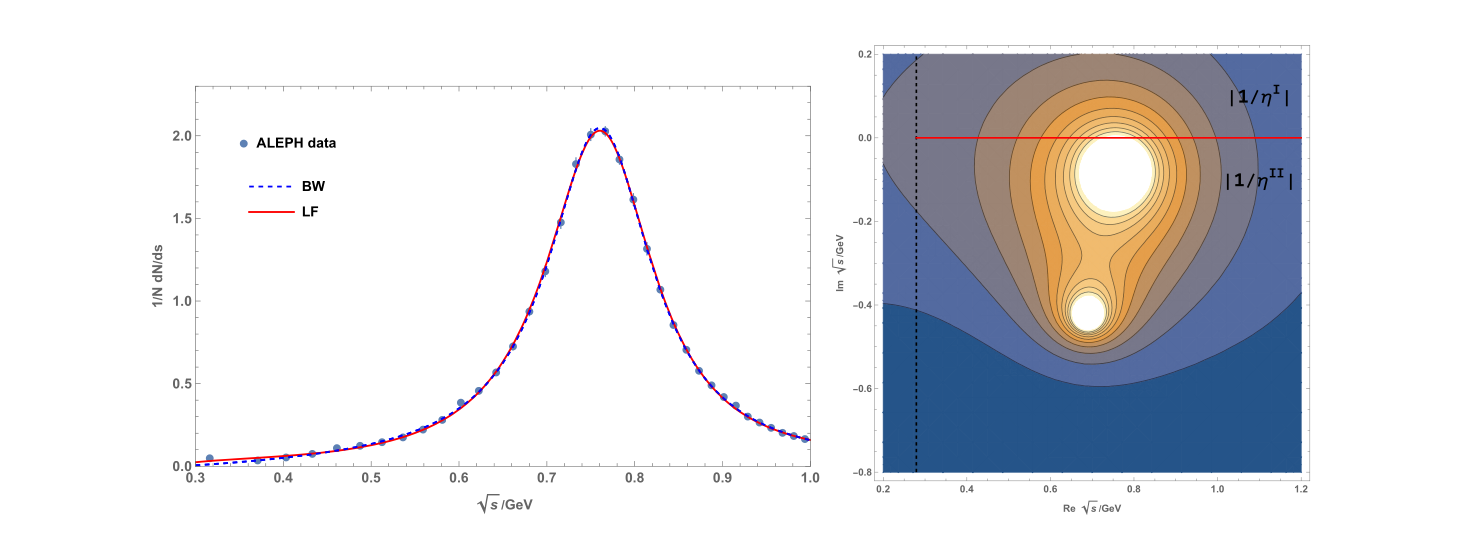 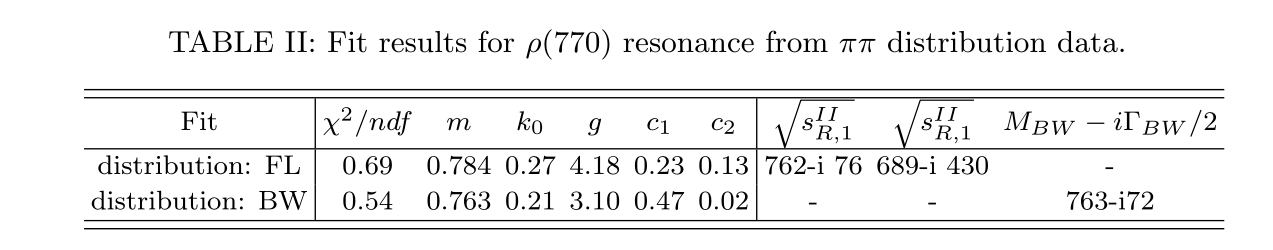 22
Fit of traditional BW distribution and Sill distribution
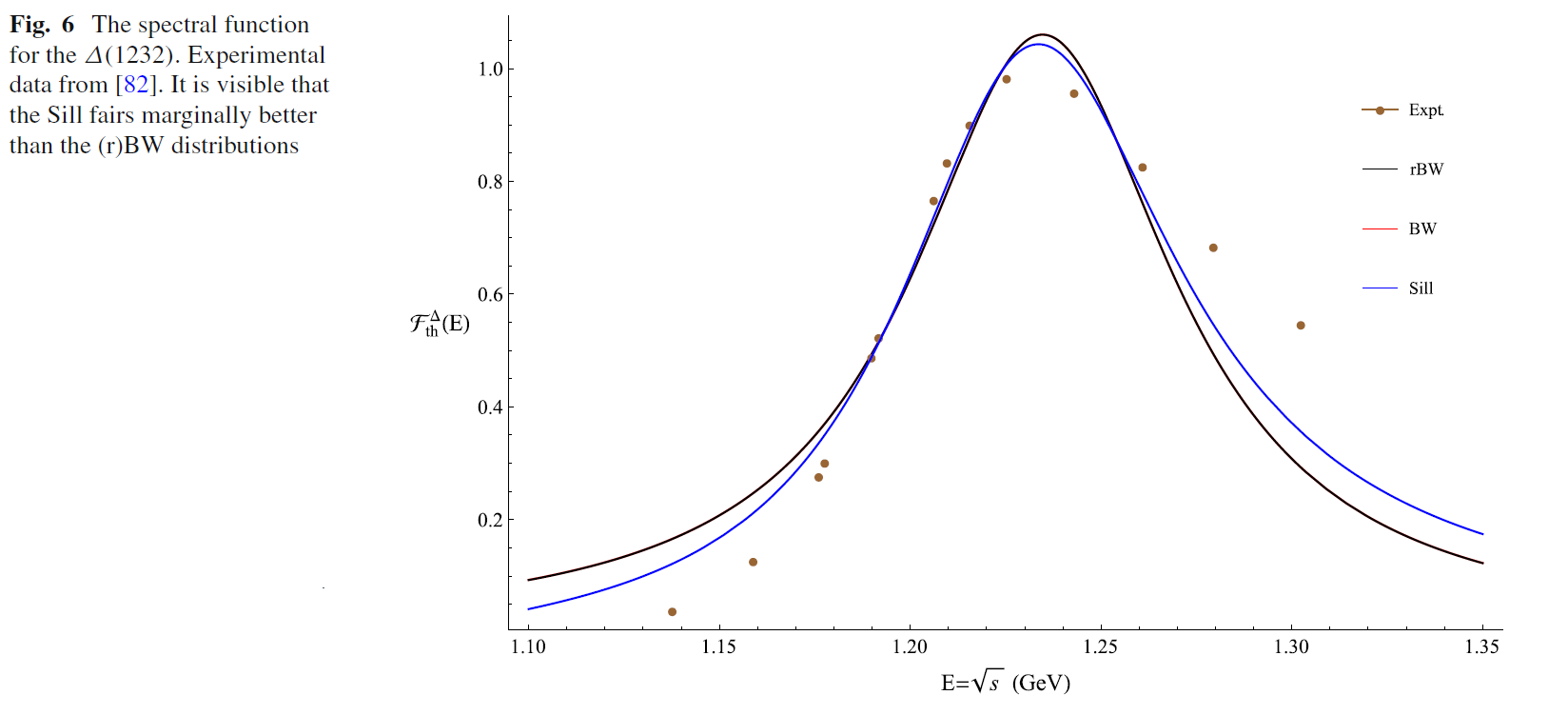 23
Eur. Phys. J. A (2021) 57:336
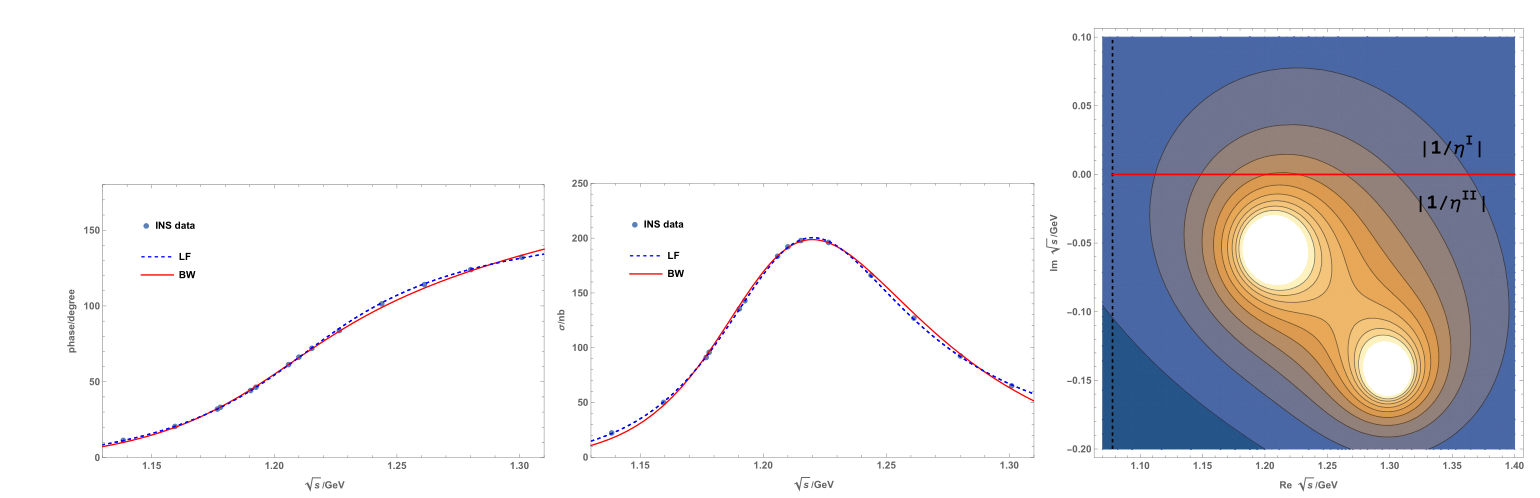 Fit of LF distribution and improved BW distribution
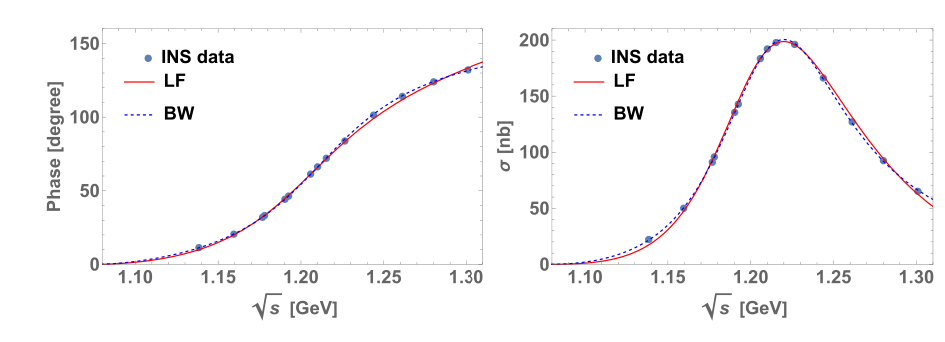 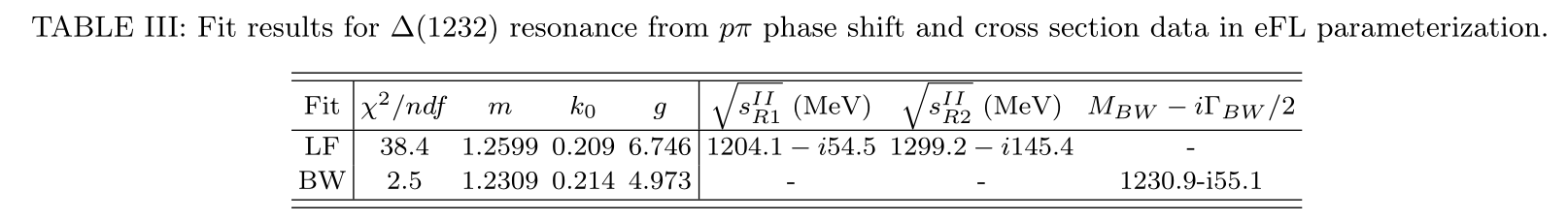 24
Fit of LF distribution and improved BW distribution
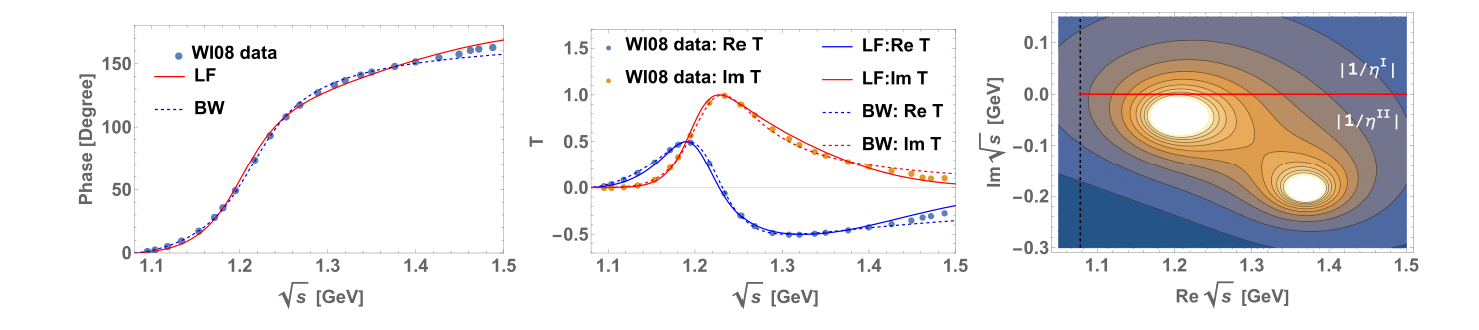 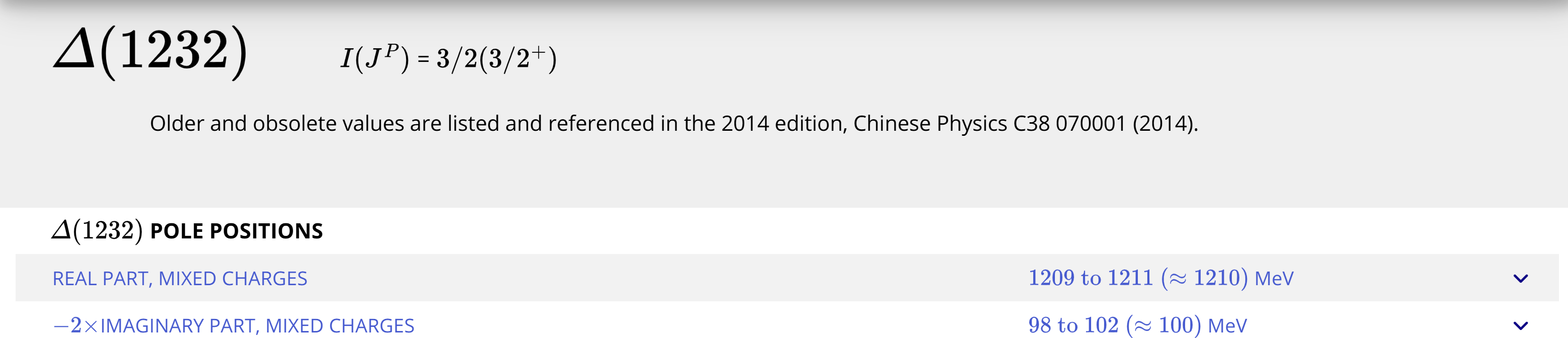 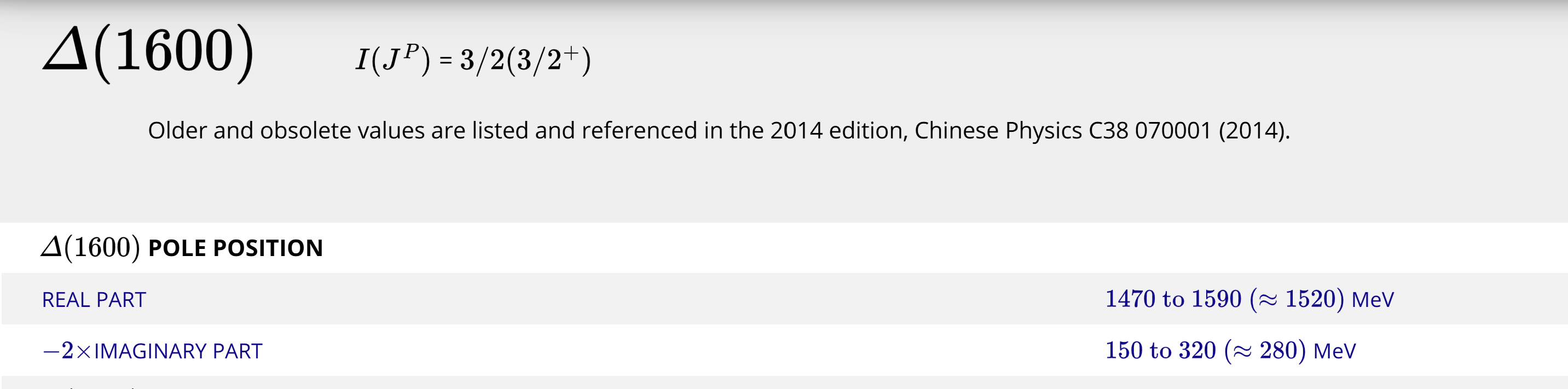 25
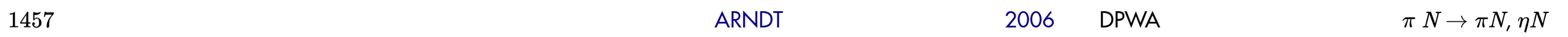 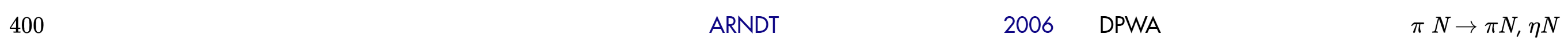 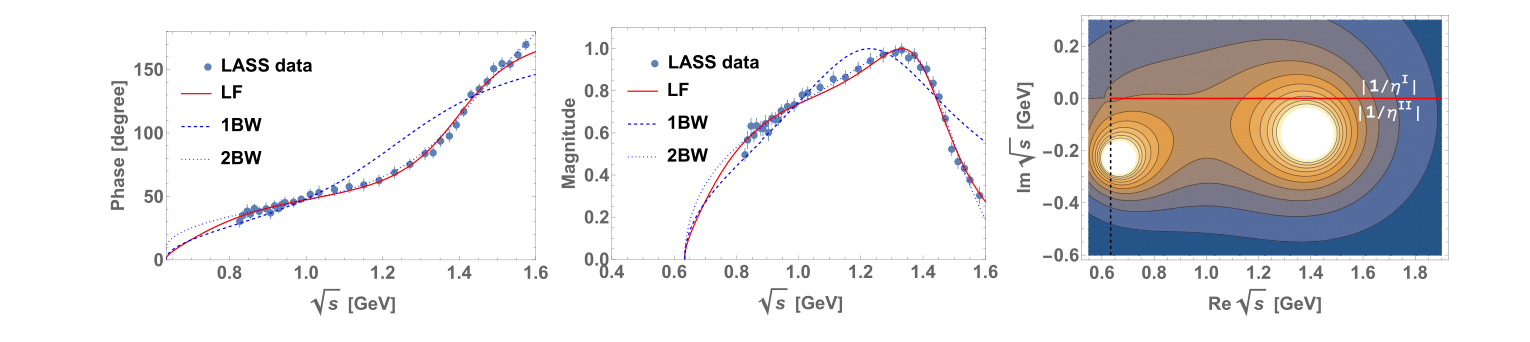 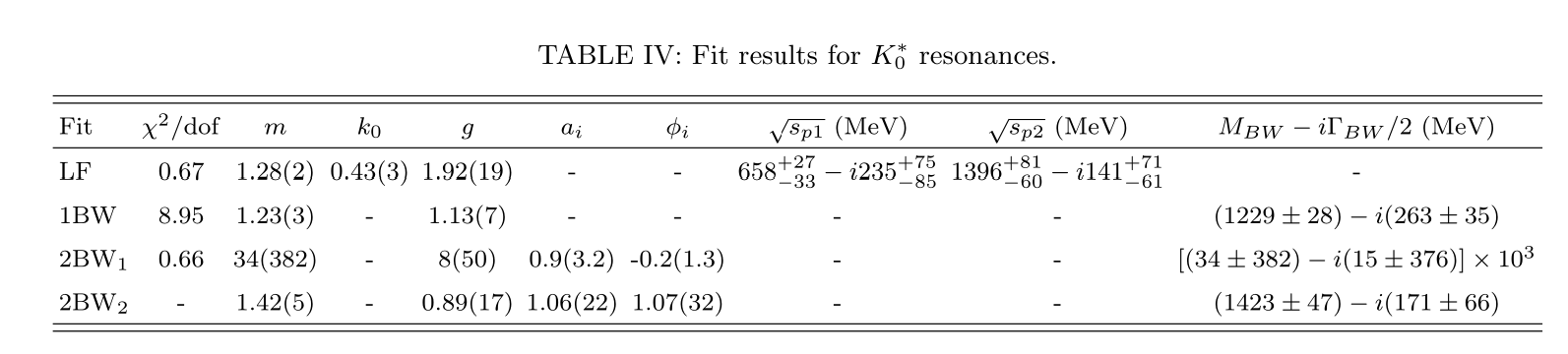 Only three parameters
26
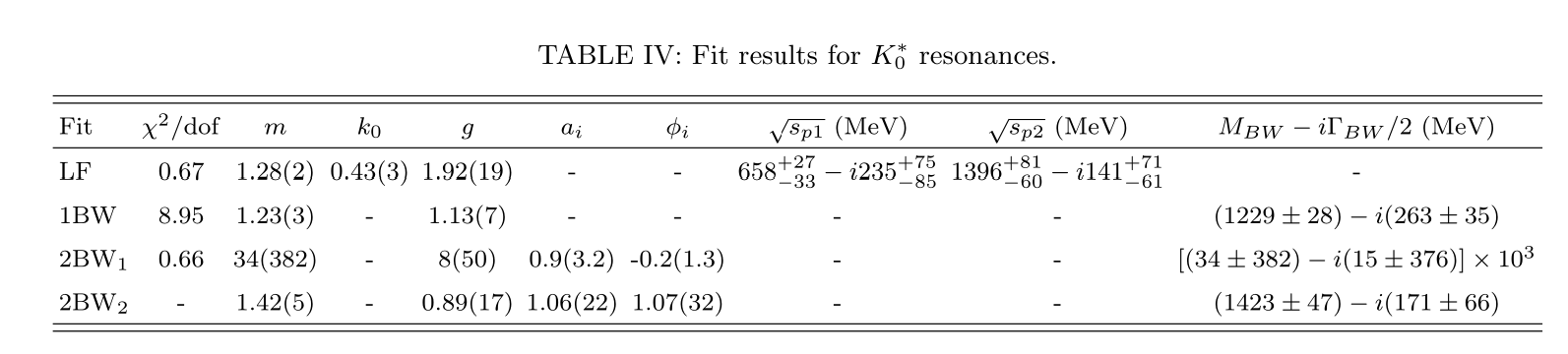 RchPT fit result
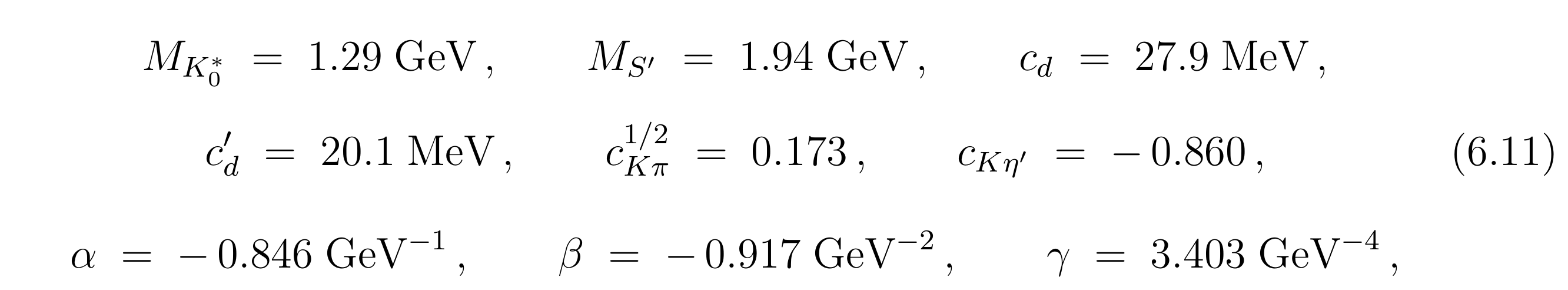 27
M. Jamin, J. A. Oller, and A. Pich, Nucl. Phys. B 587, 331 (2000)
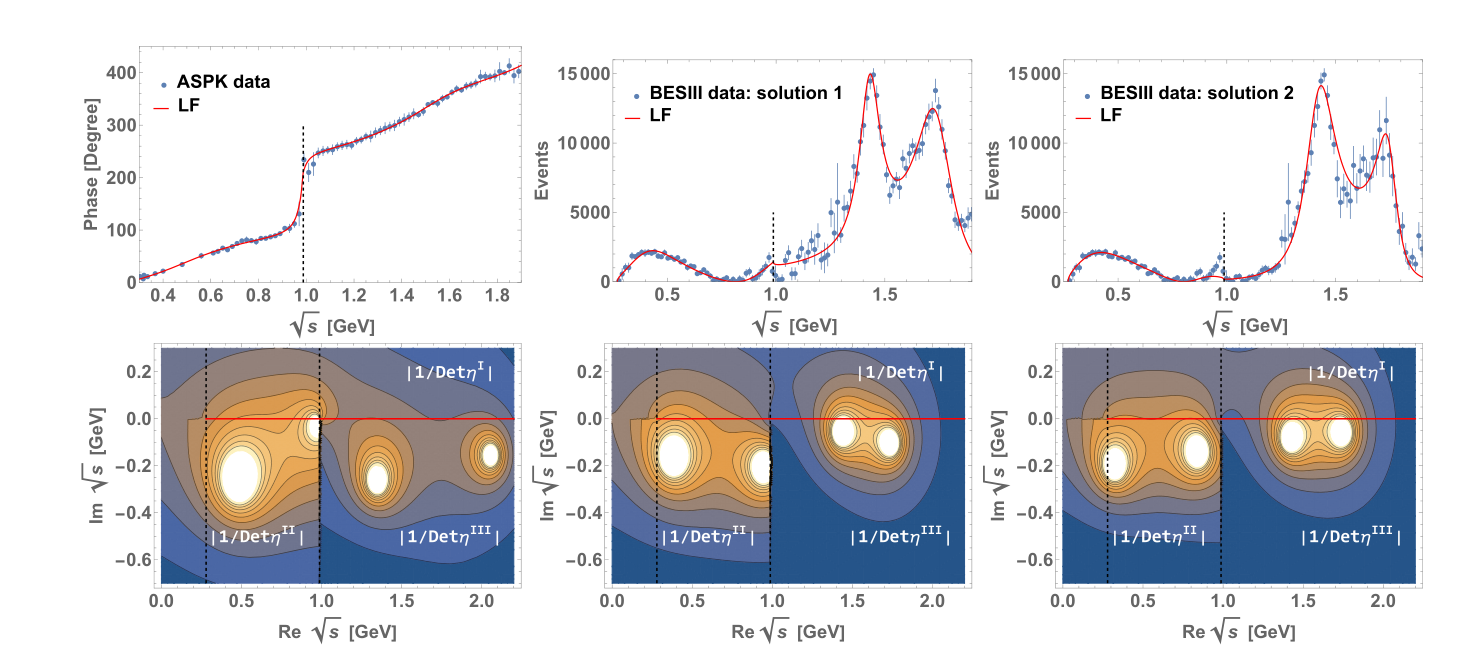 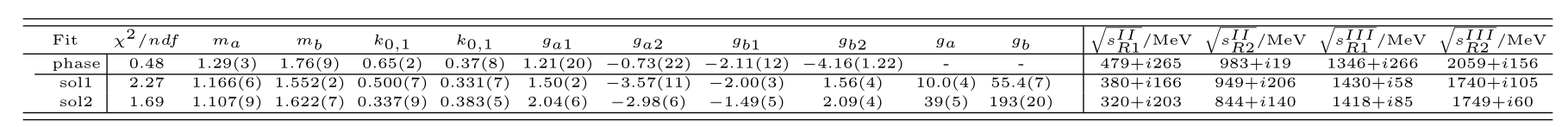 28
Some proposals about X(3872) and X(4012)
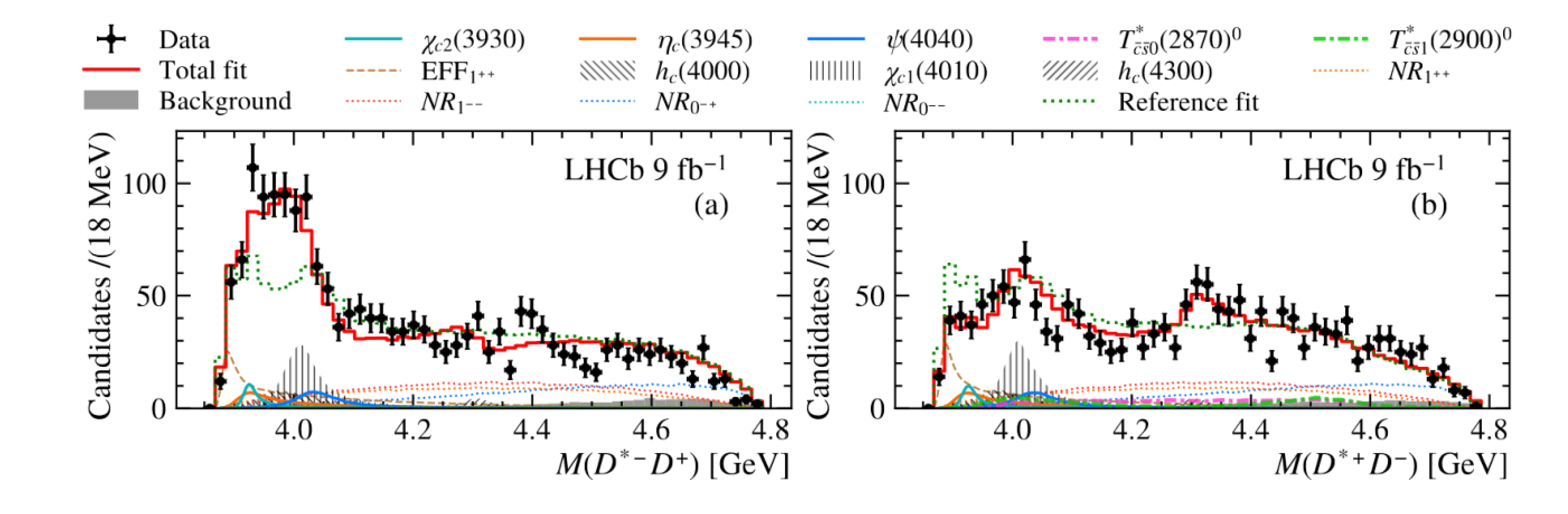 LHCb,  Phys. Rev. Lett. 133(2024)131902
29
Some proposals about X(3872) and X(4012)
ZYZ, Zhiguang Xiao, Phys.Rev.D 96 (2017) 5, 054031
Qian Deng, Ru-Hui Ni, Qi Li,Xian-Hui Zhong, 
Phys.Rev.D 110 (2024) 5, 056034
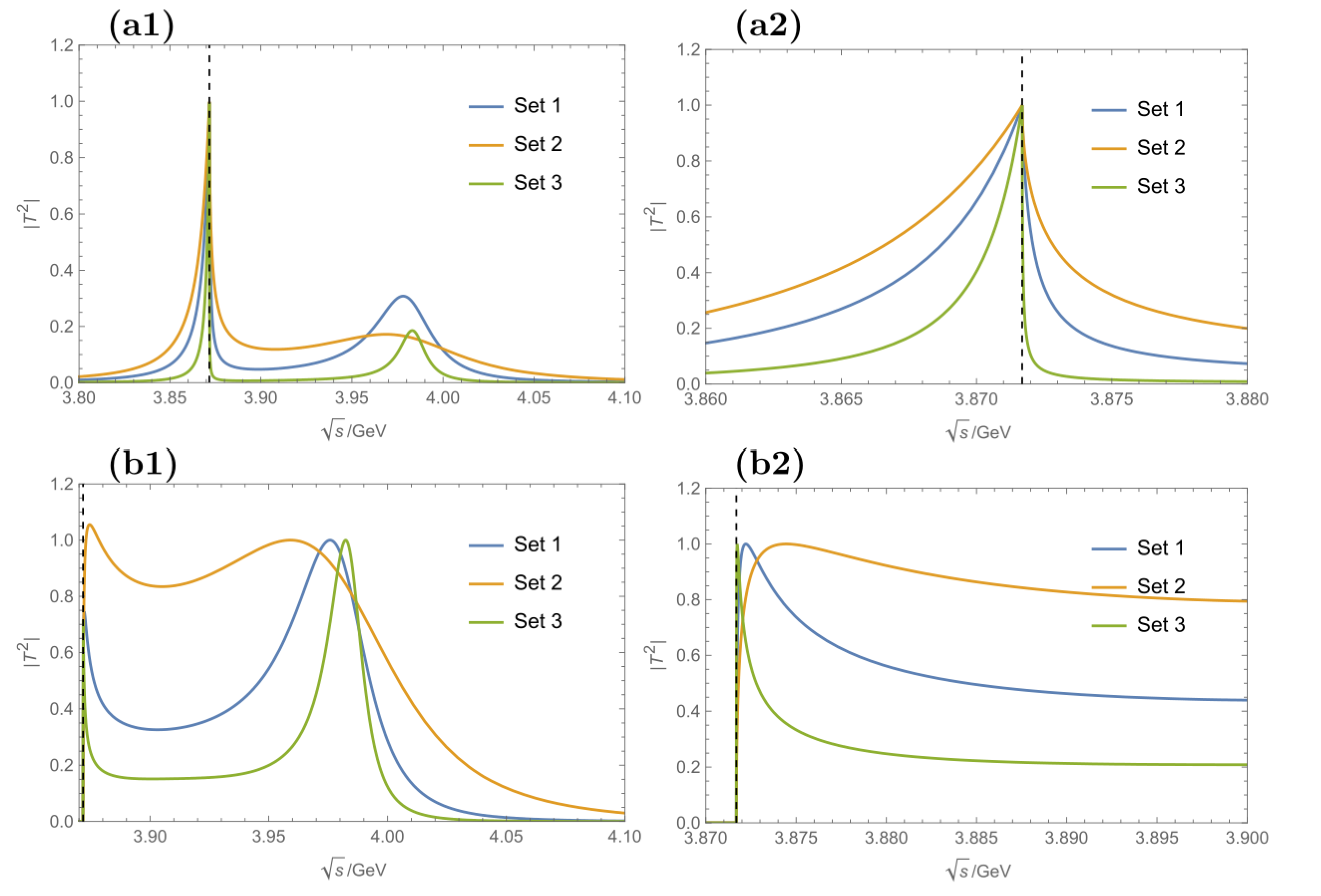 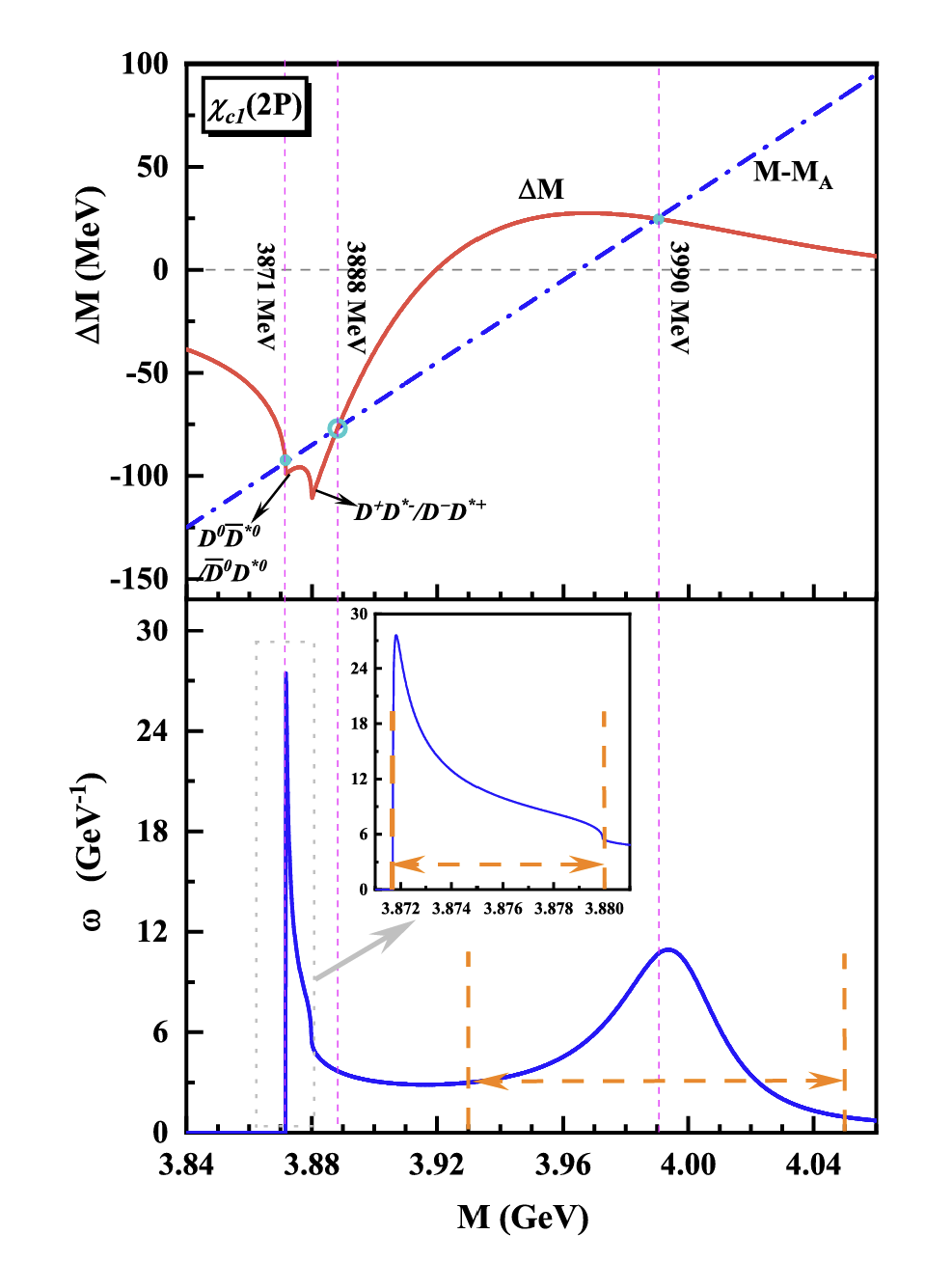 30
Phys.Rev.D 110 (2024) 5, 056034
Some proposals about X(3872) and X(4012)
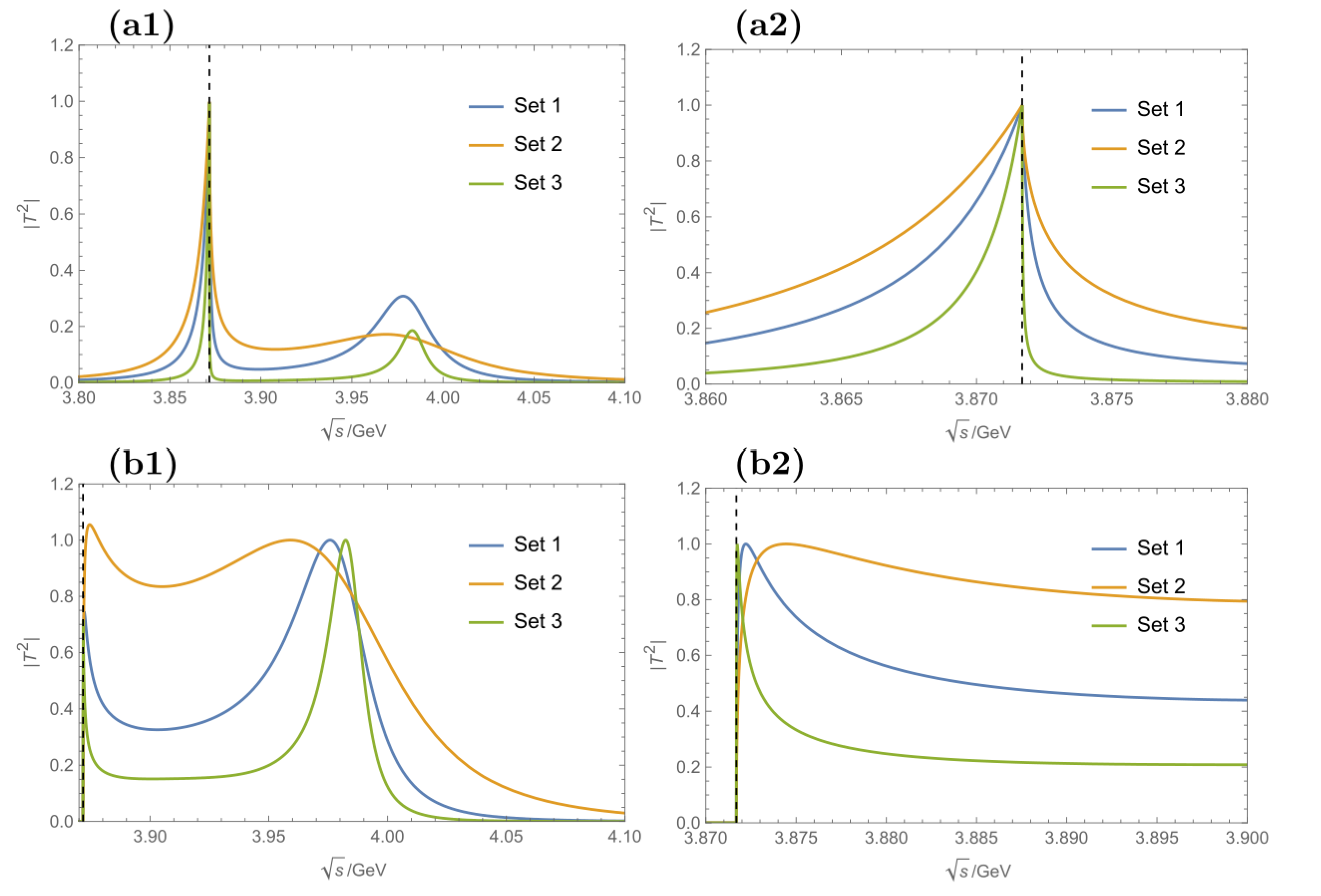 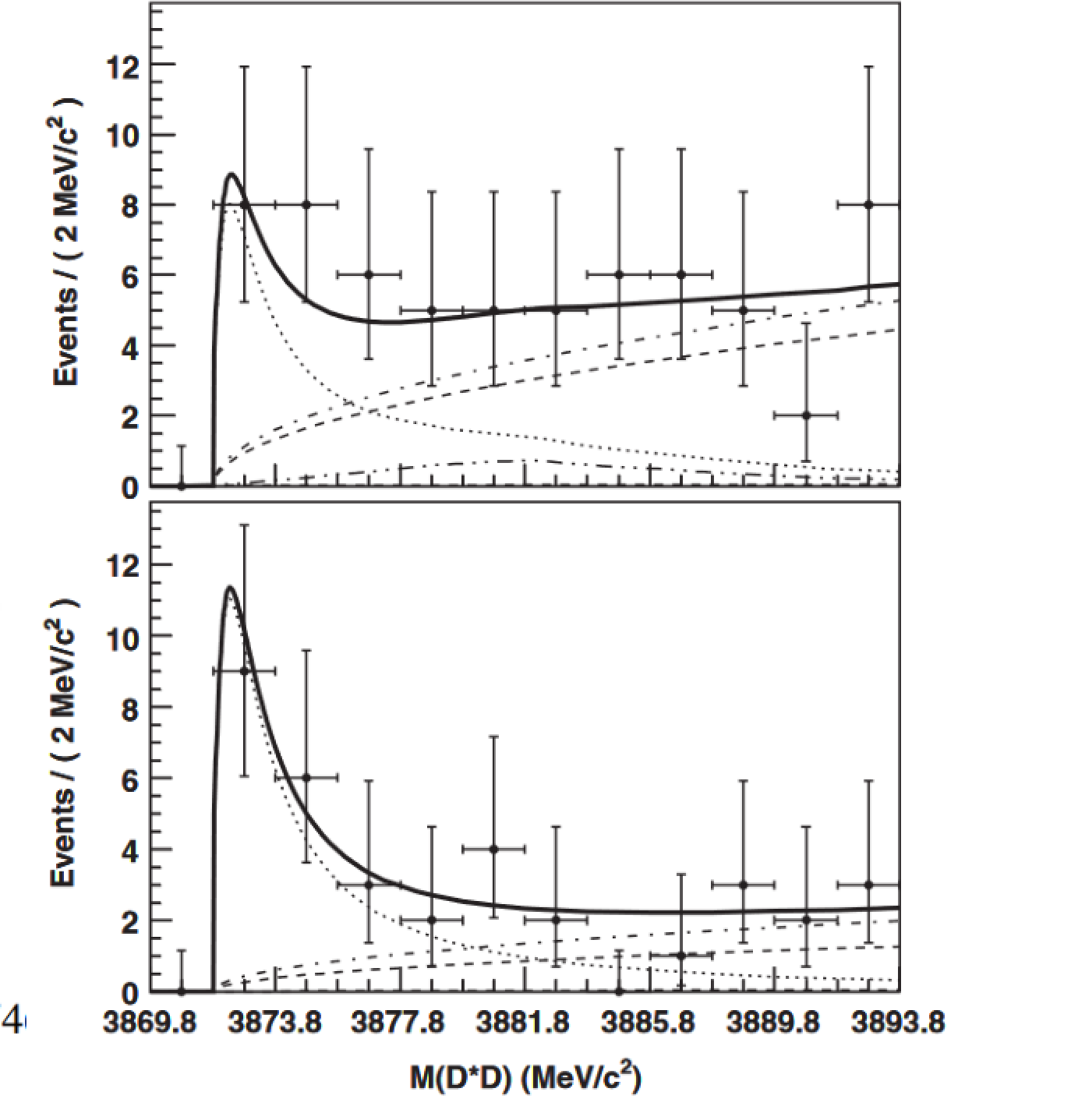 31
Some proposals about X(3872) and X(4012)
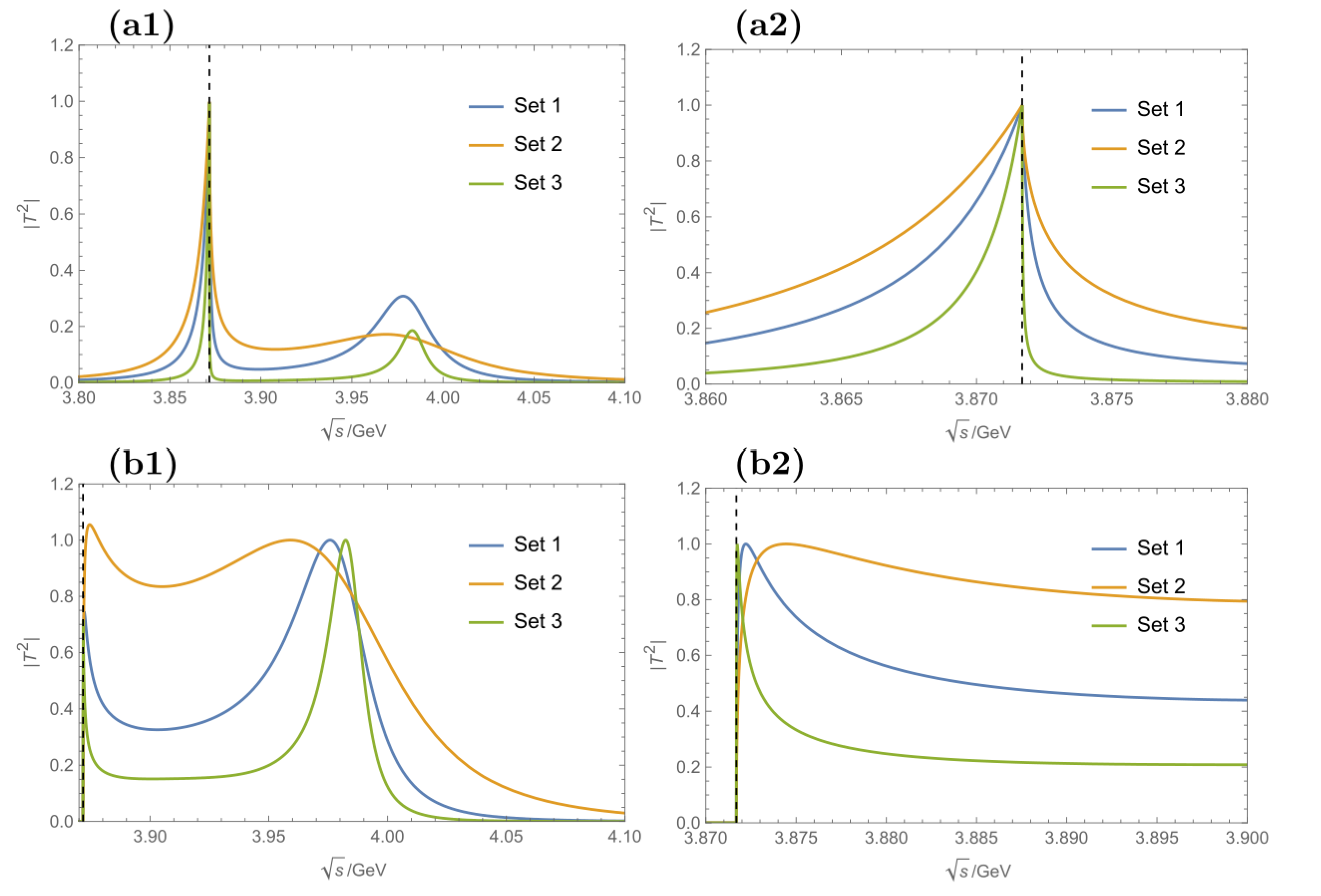 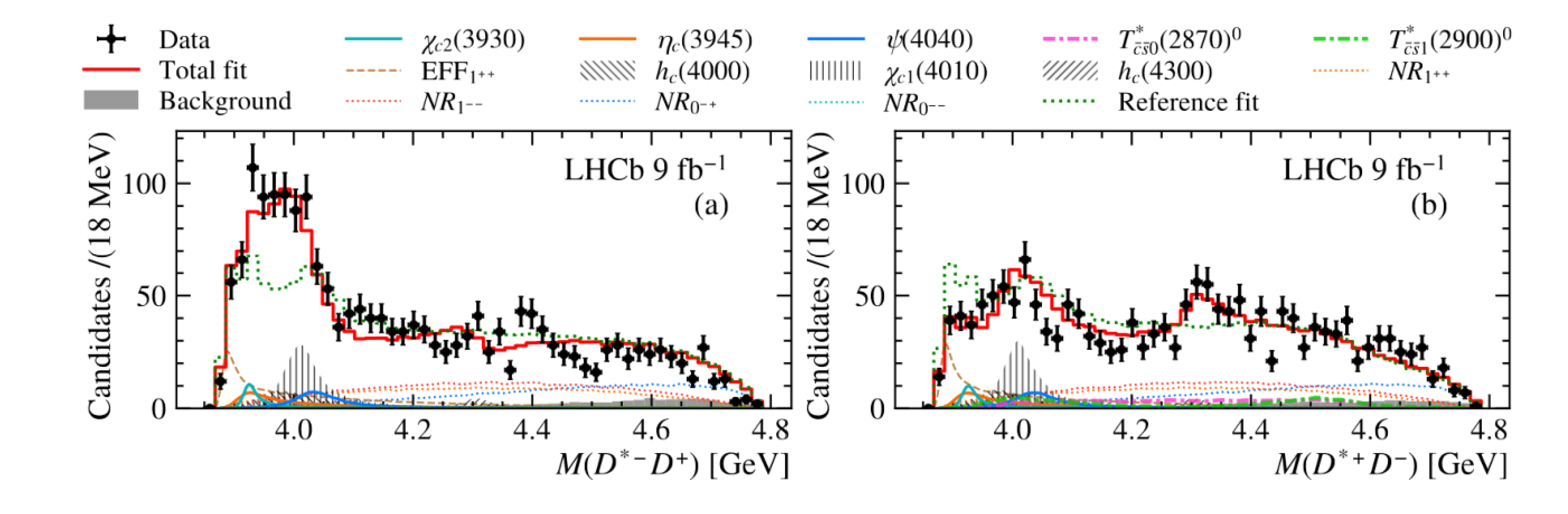 Use Lee-Friedrichs parametrization with fewer parameters
32
Summary
33
Two-pole structures and predictions
34
Relativistic Friedrichs-Lee-QPC scheme
Two-pole structure(双极点结构)
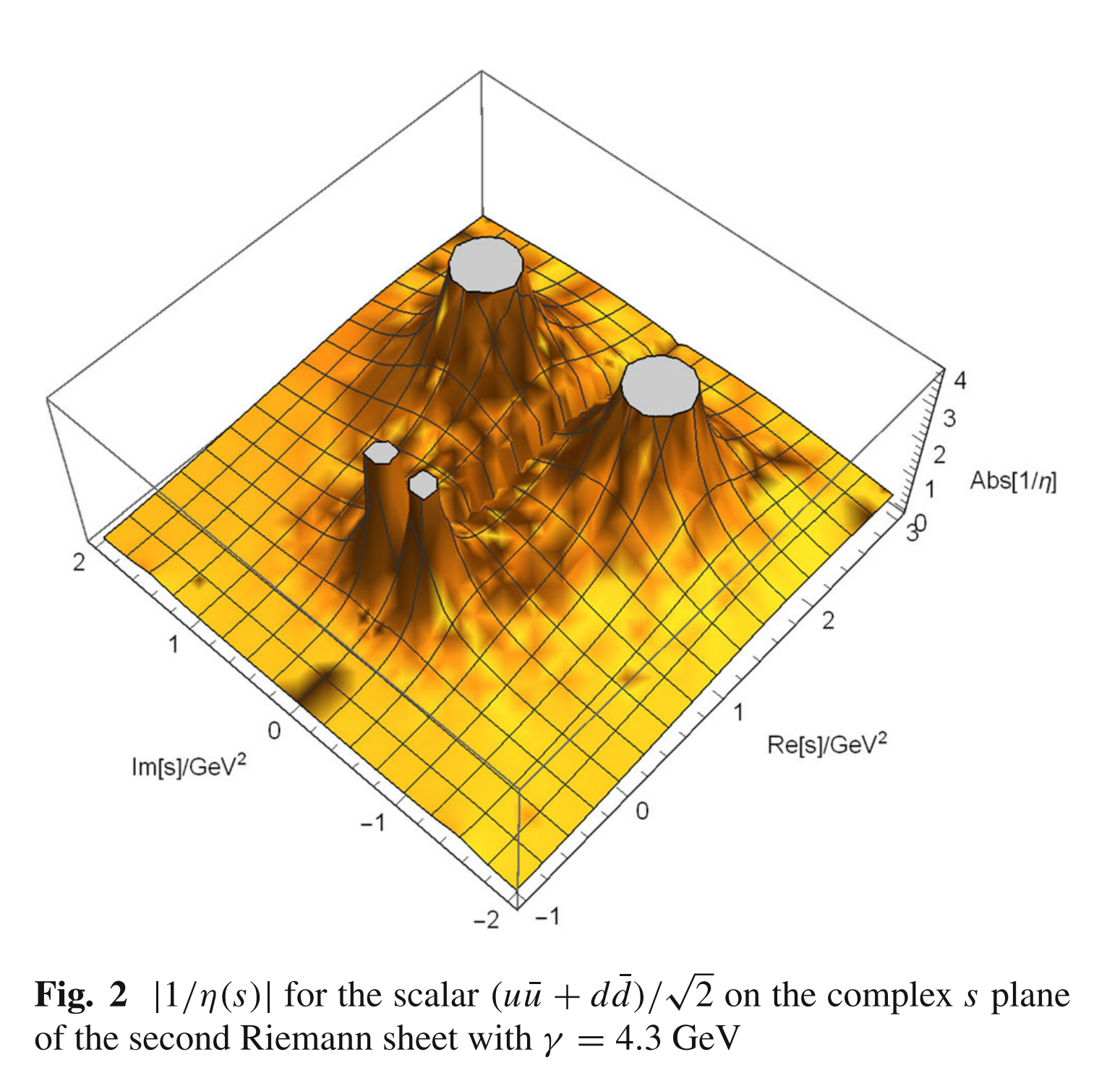 resolvent function
双极点结构：一个裸态产生两个共振极点.
Phys.Rev.D 83 (2011) 014010
Eur.Phys.J.C 80 (2020) 12, 1191
Eur.Phys.J.C 81 (2021) 6, 551
35
Two pole structure
猜测：双极点结构的普遍性（预言）
Eur.Phys.J.C 80 (2020) 12, 1191
Eur.Phys.J.C 81 (2021) 6, 551
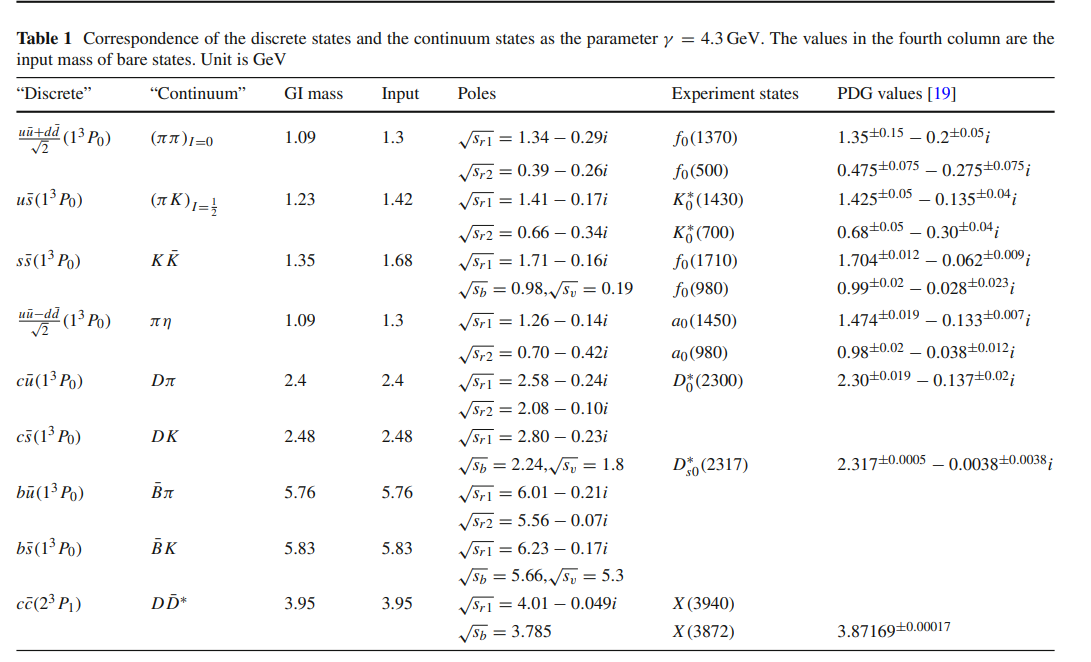 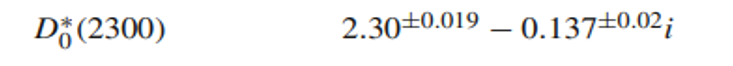 36
Thanks for your patience！

zhouzhy@seu.edu.cn